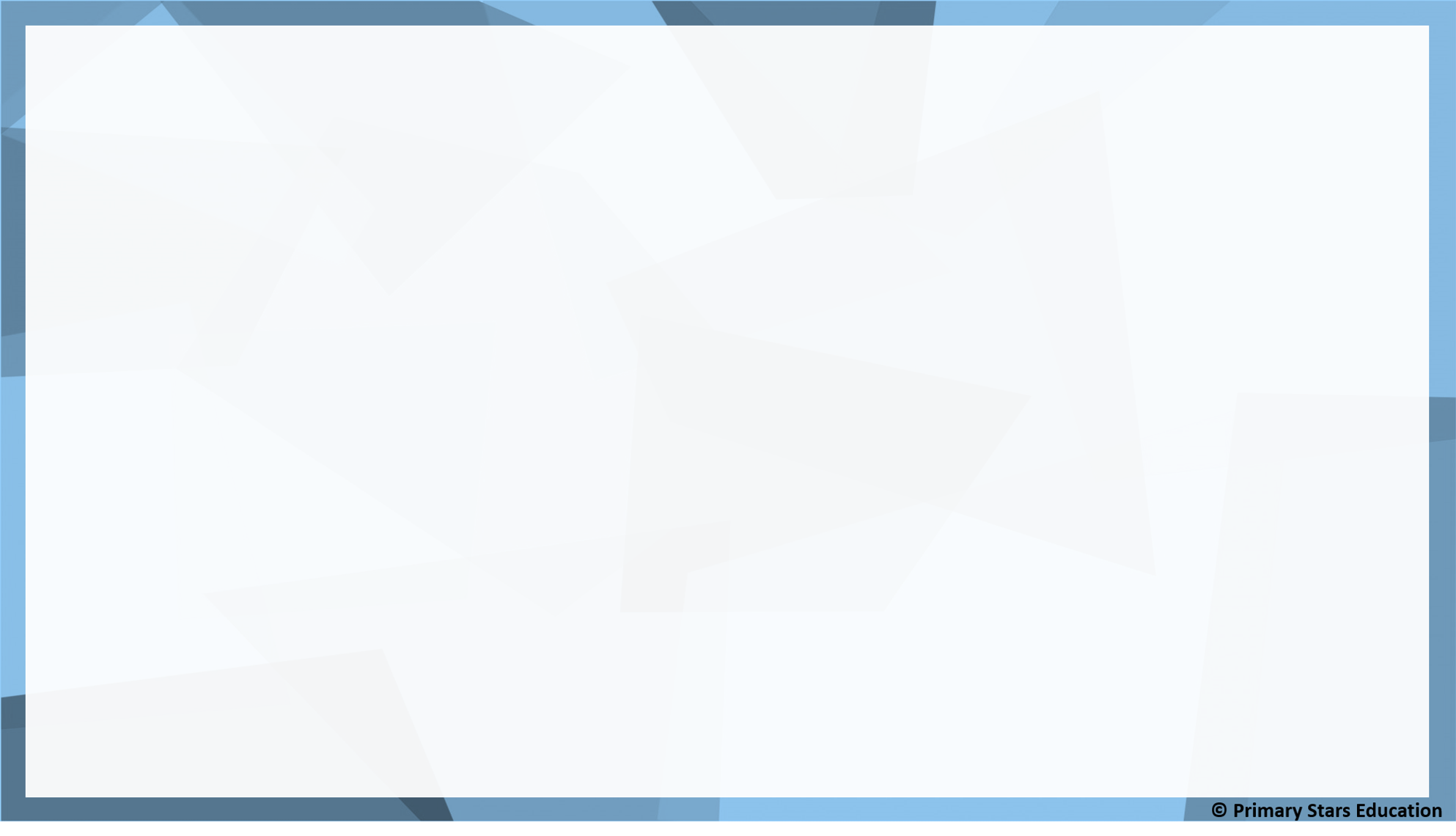 YEAR 1
Addition & Subtraction
Add by counting on

Number bonds to 20
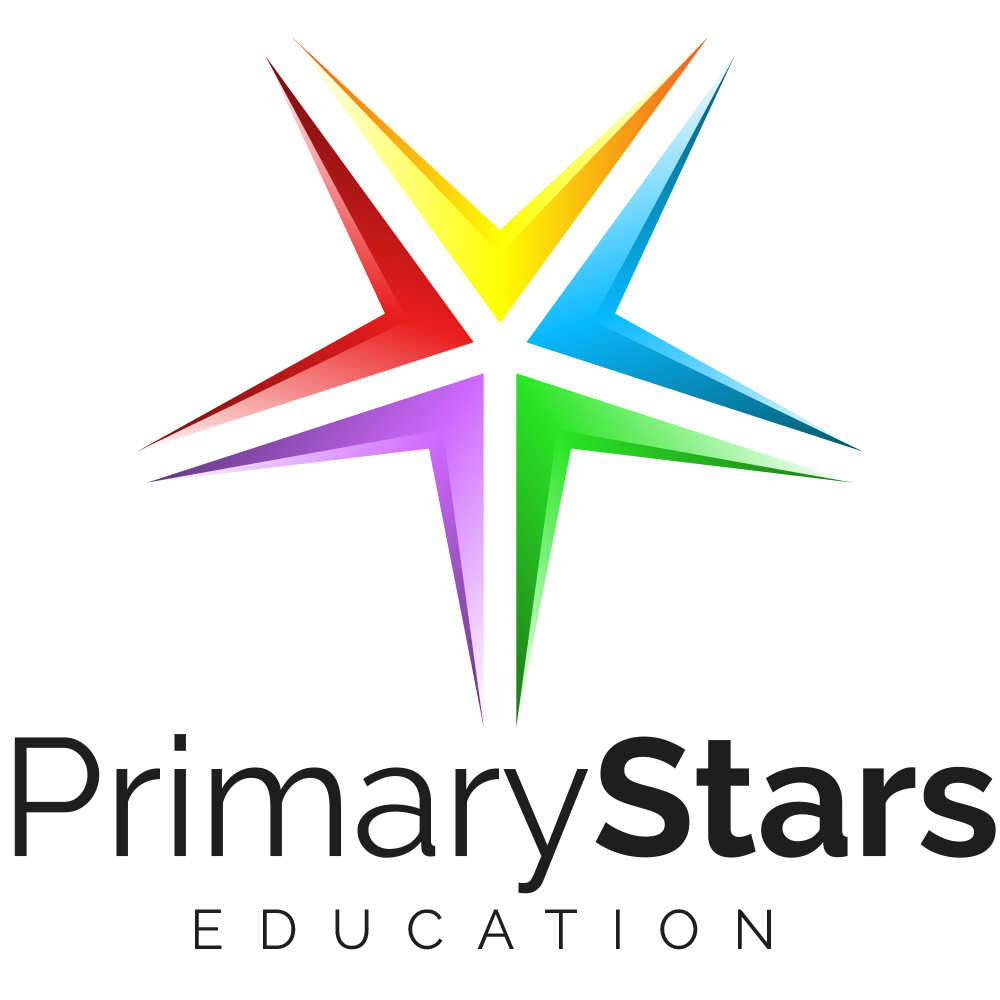 Block 1 – Week 1
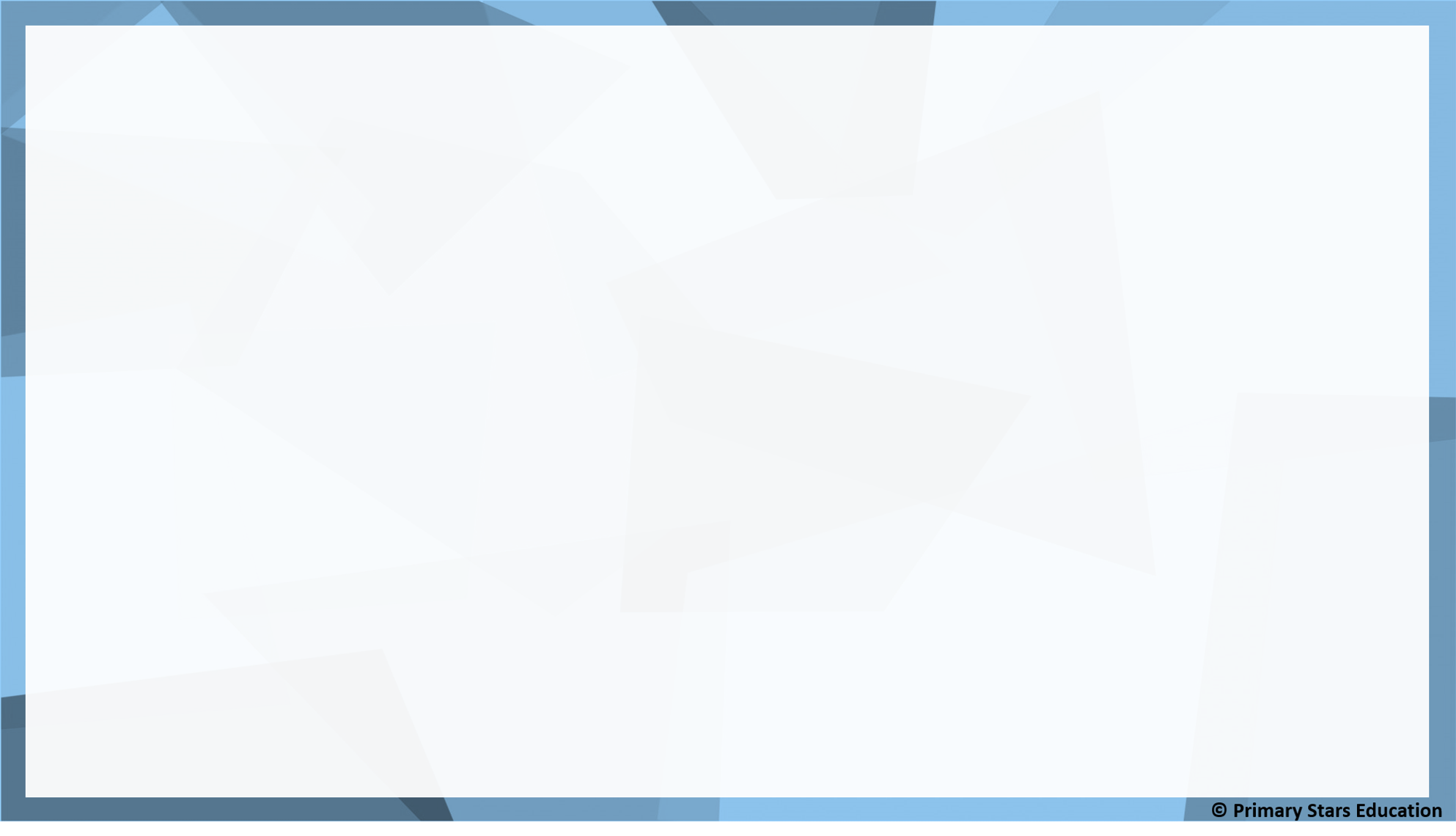 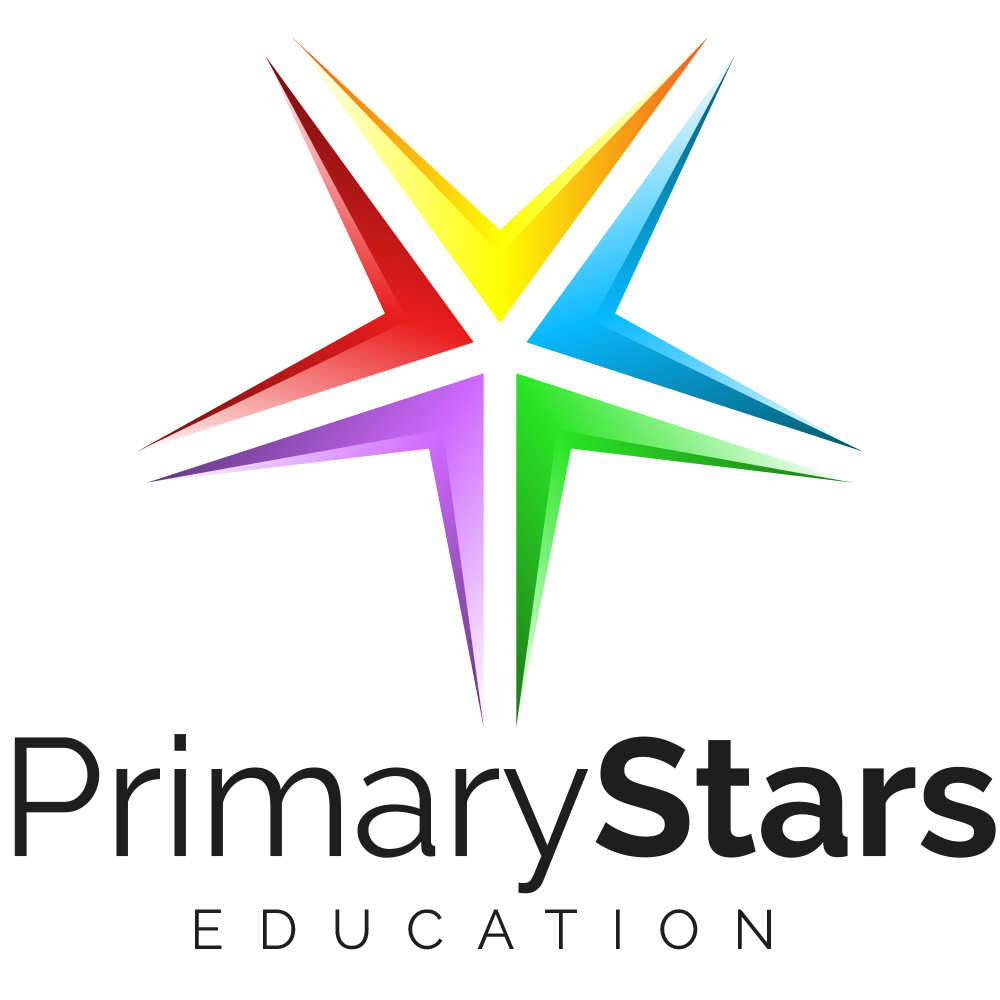 Lesson 2
Step: Add by counting on (2)
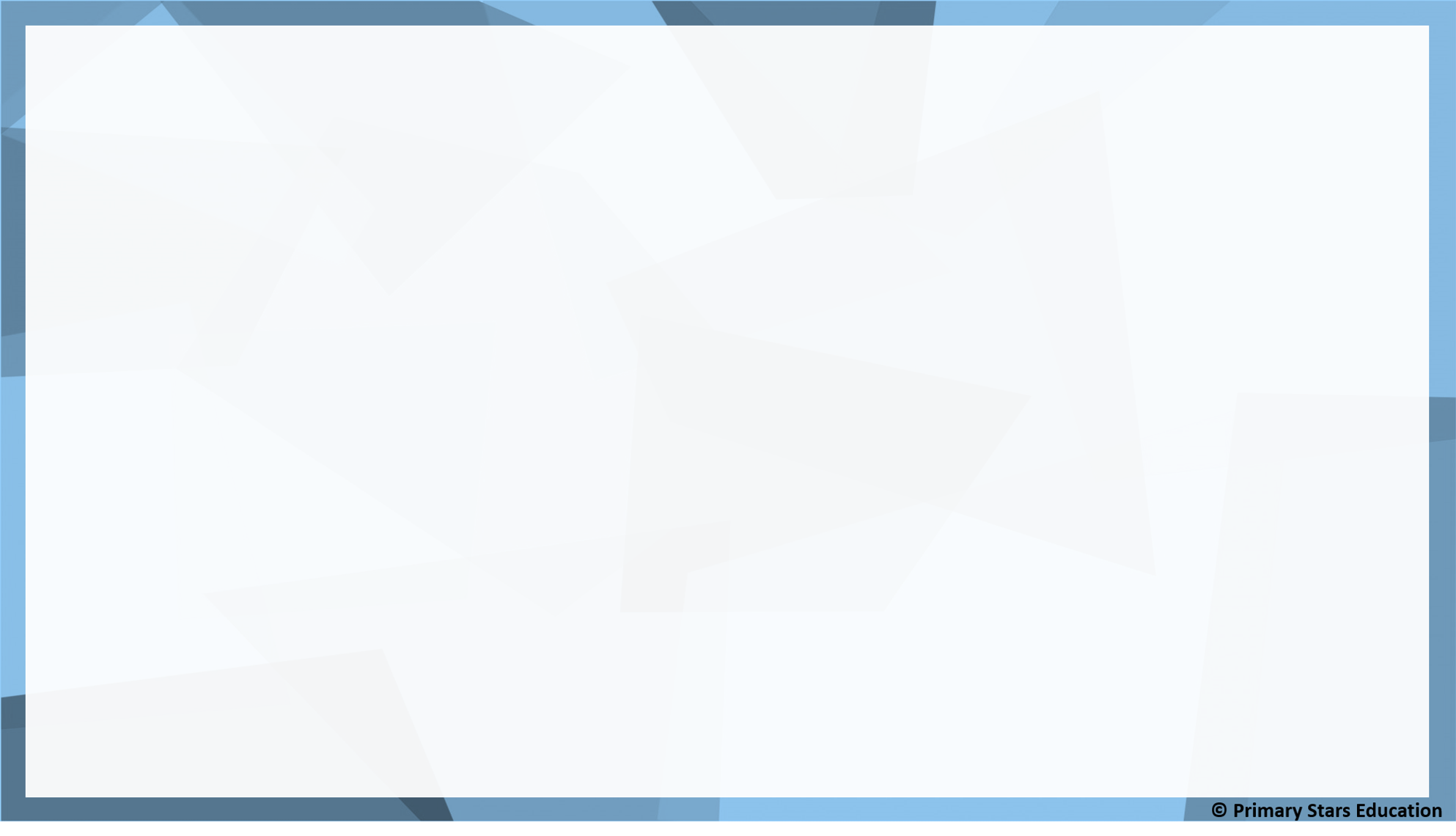 Fluency
First
Then
Now
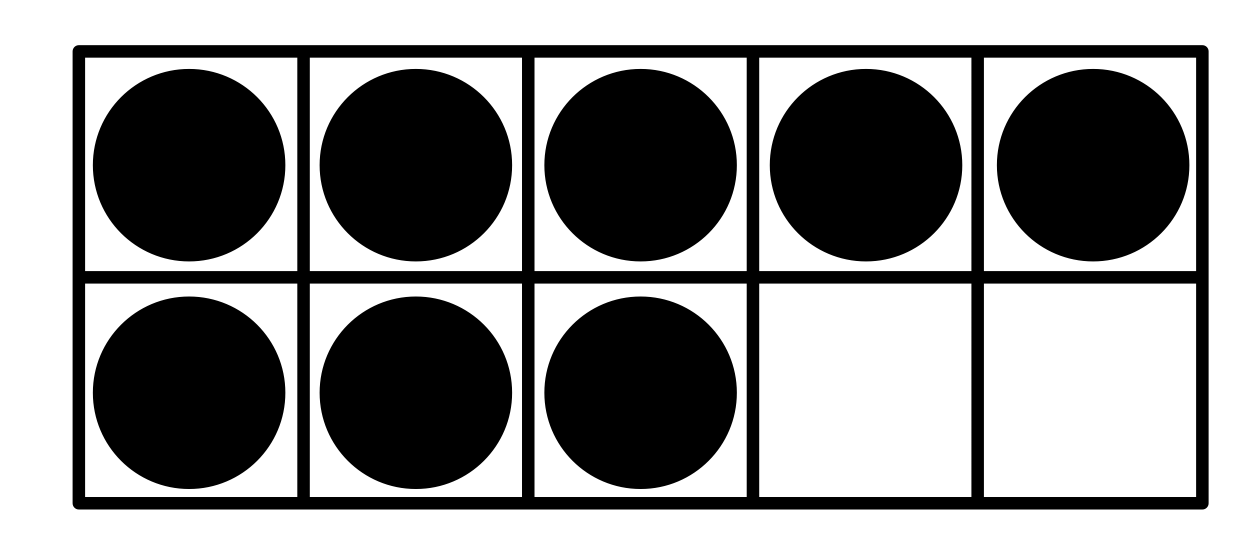 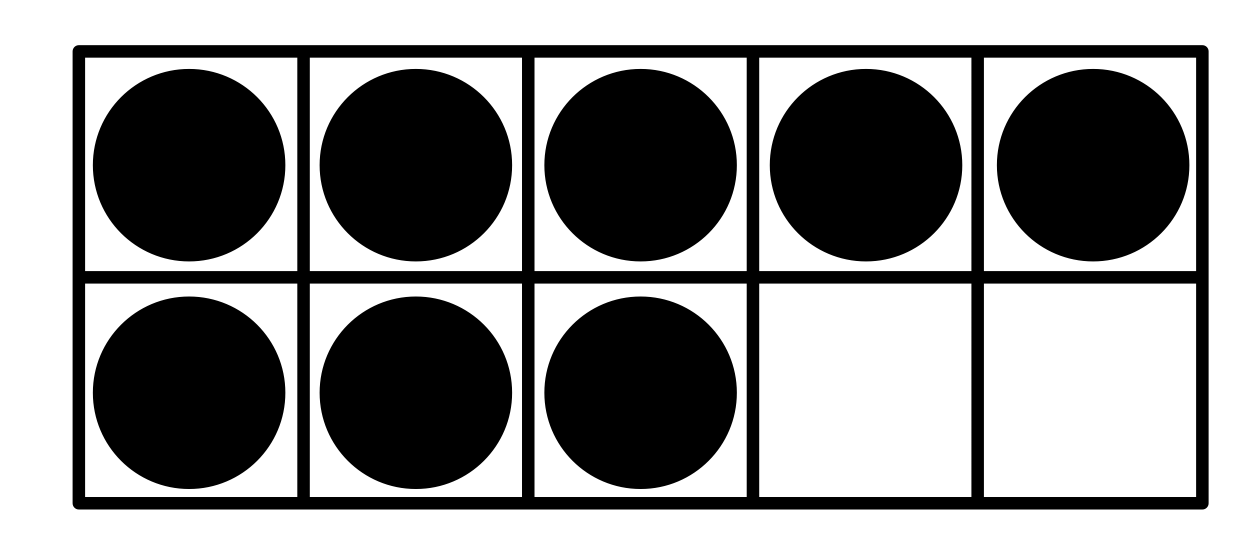 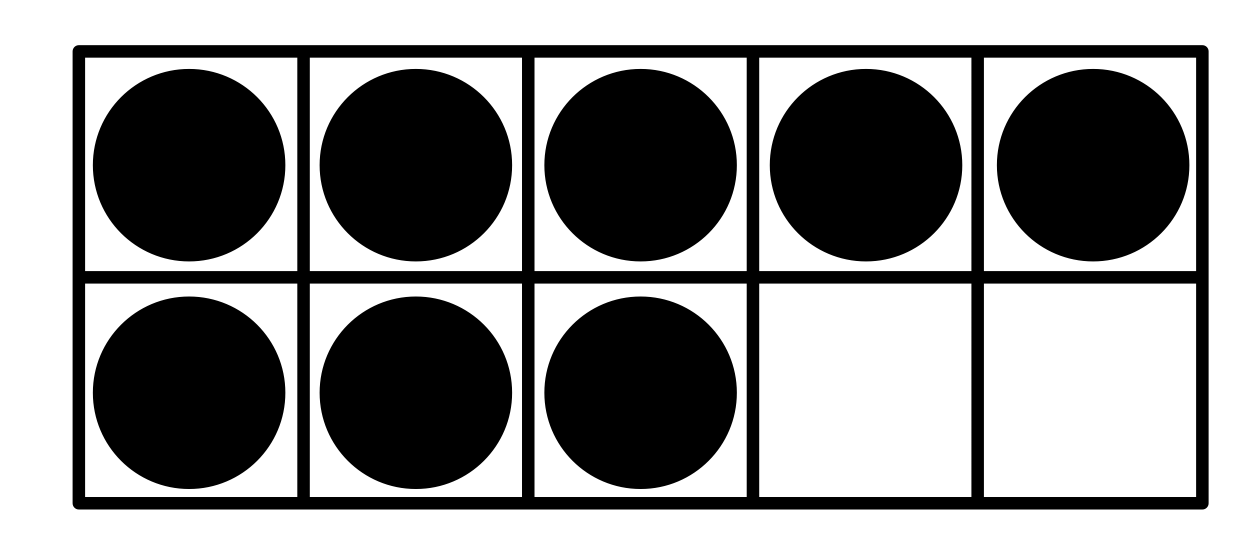 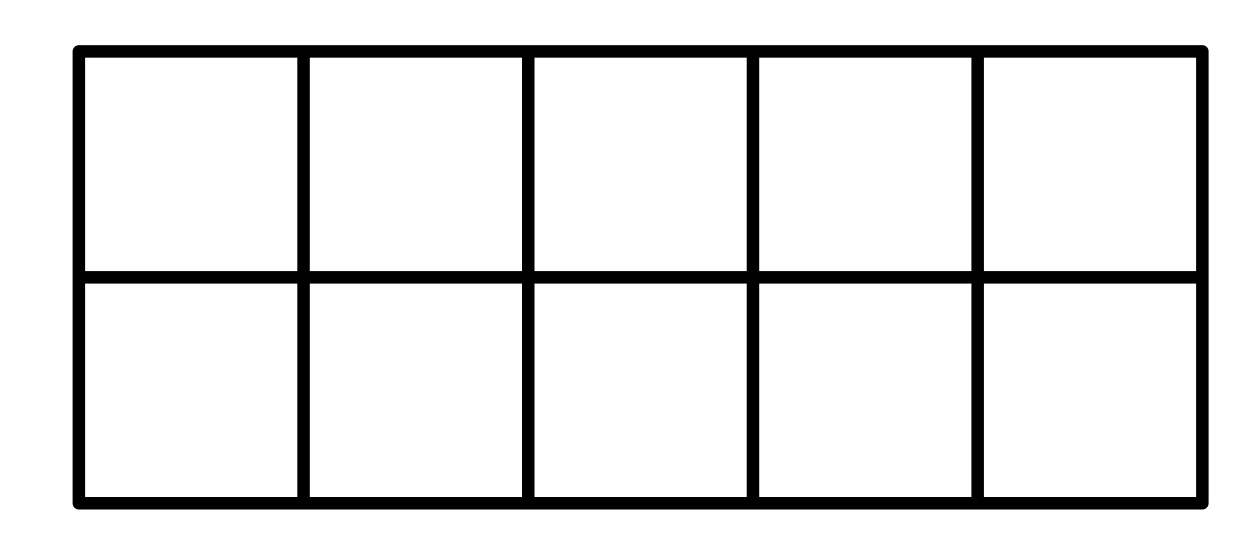 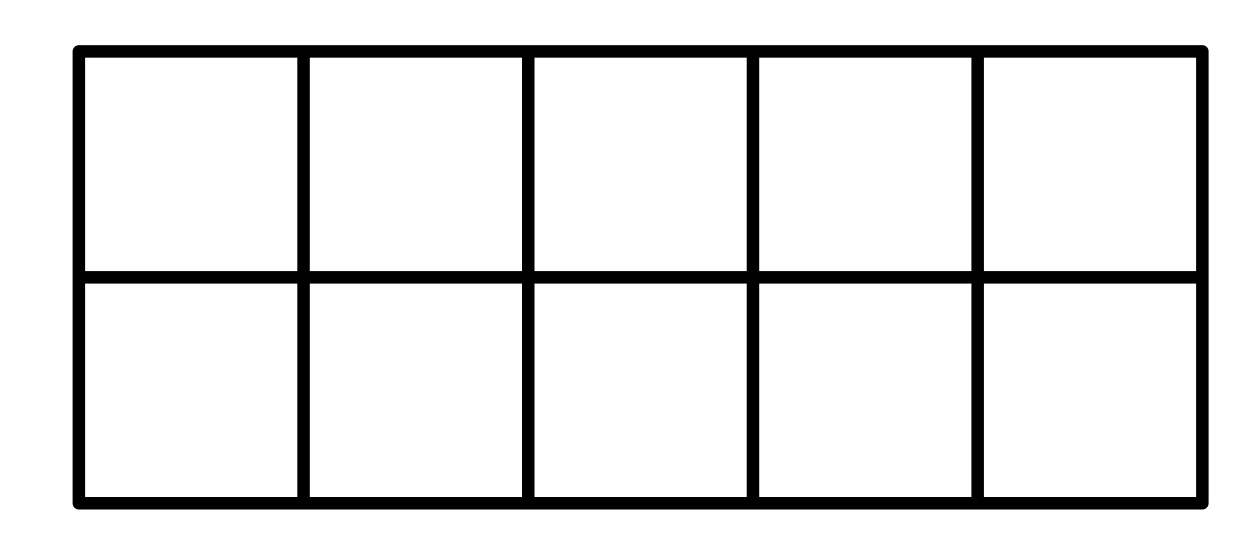 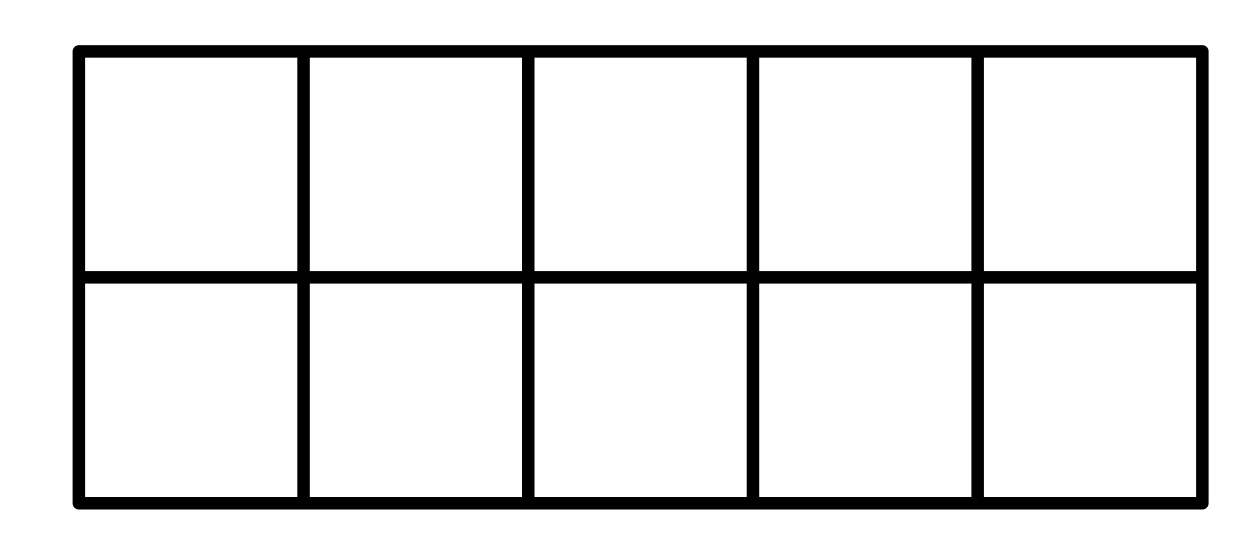 8
First there were _____.

Then _____ more were added.

Now there is _____.
7
15
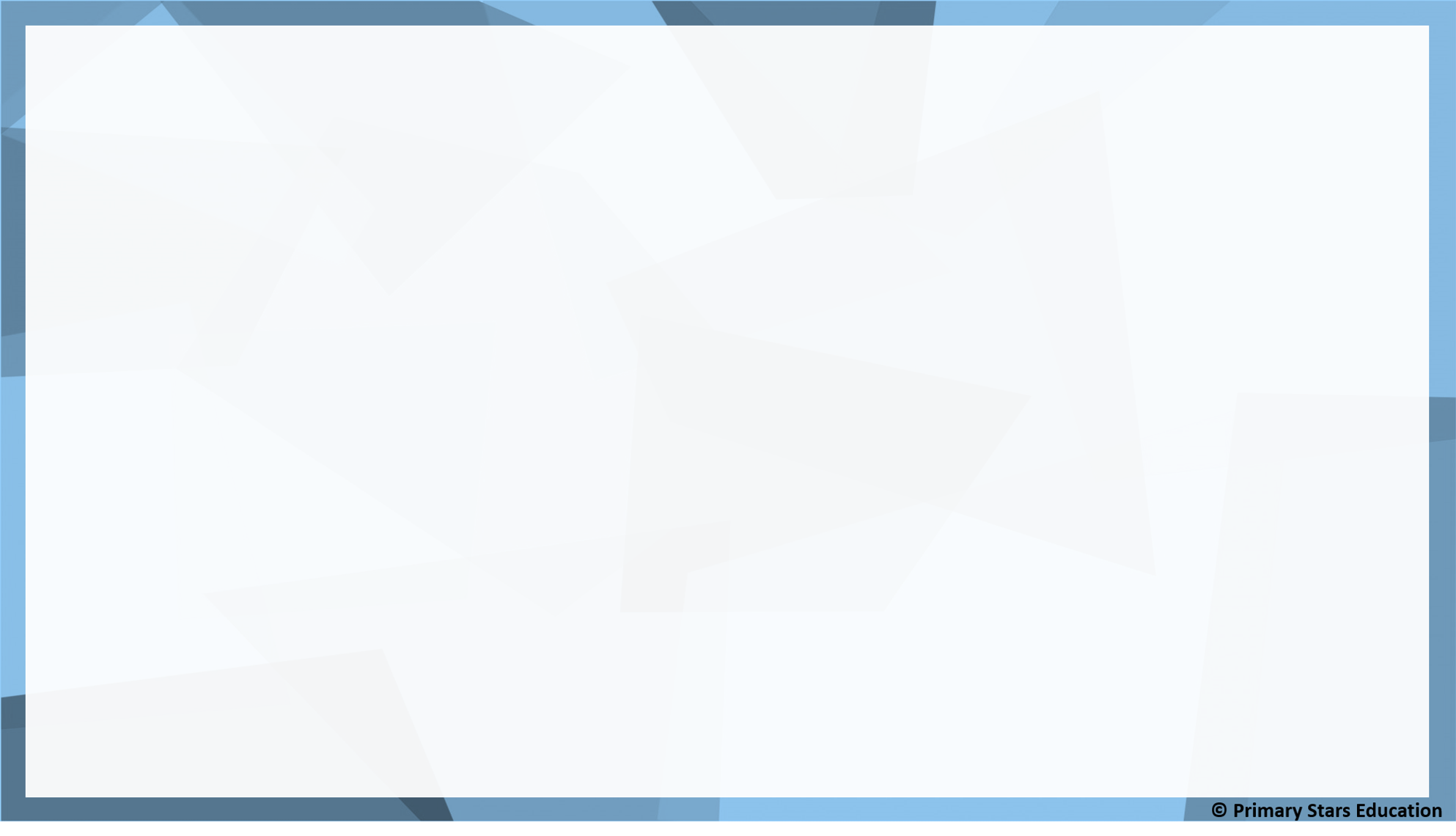 Fluency
First
Then
Now
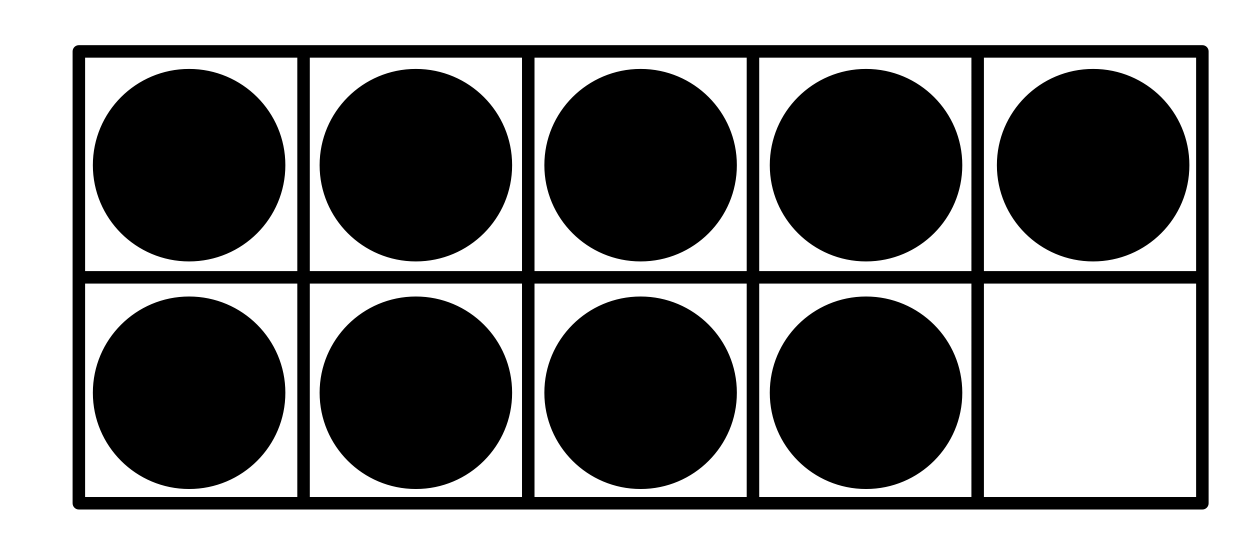 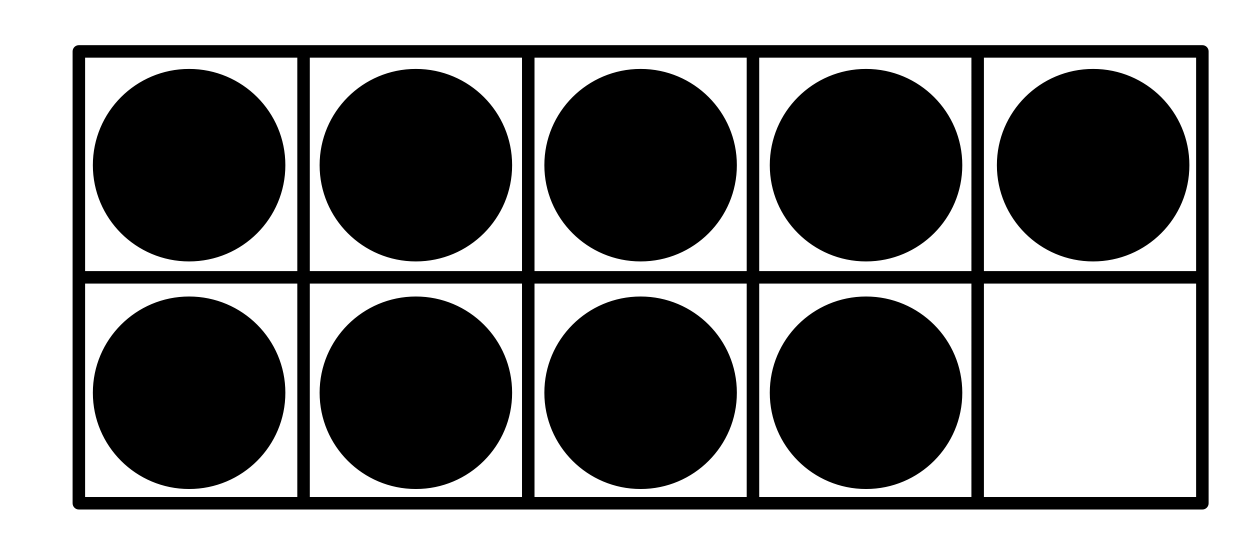 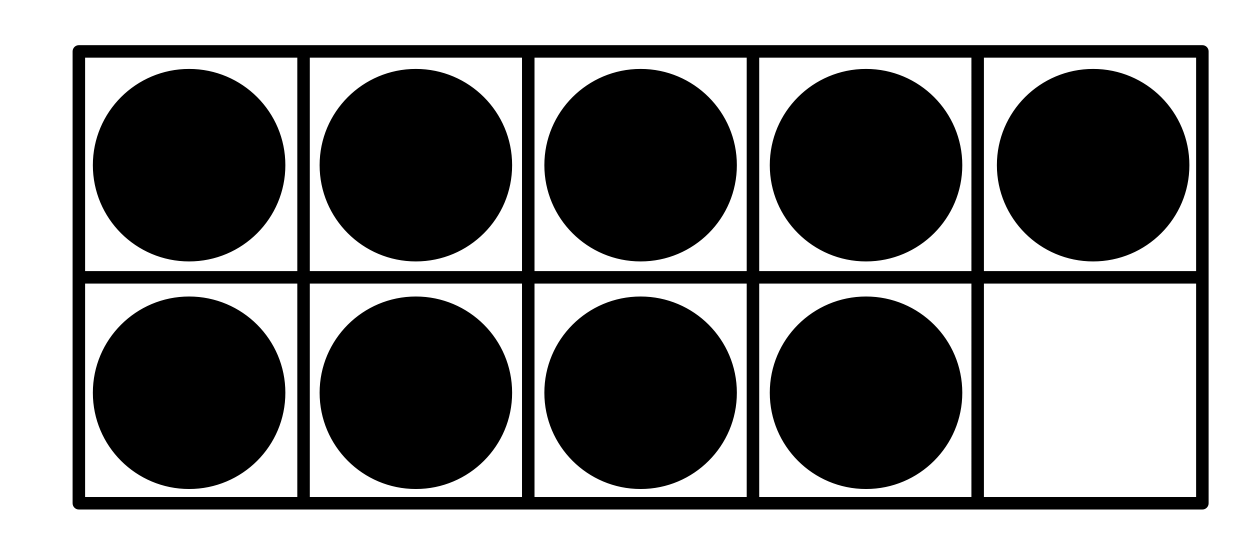 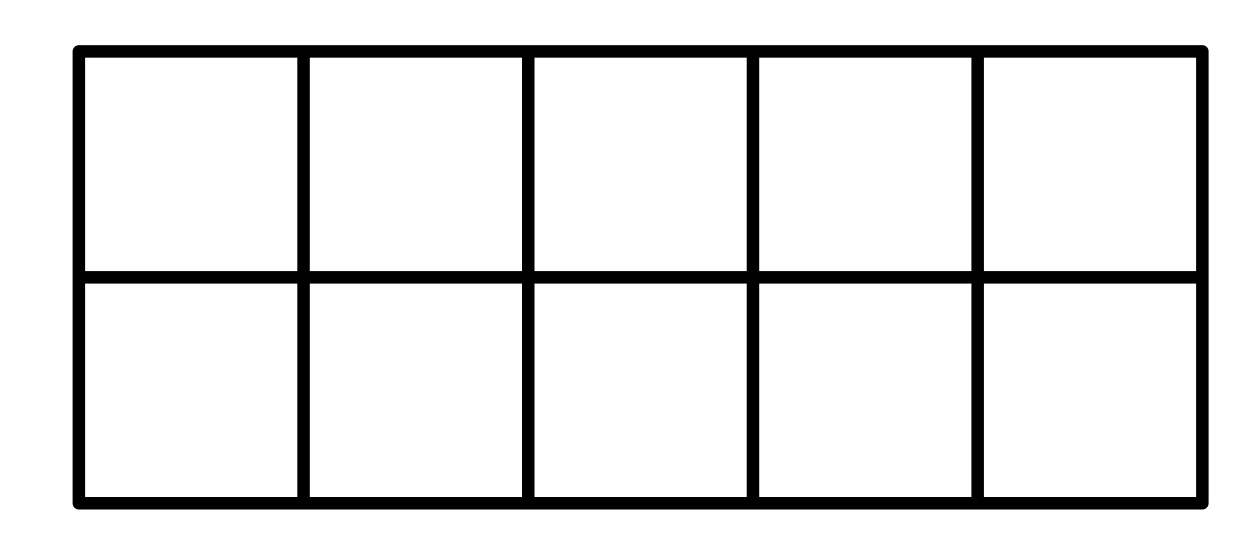 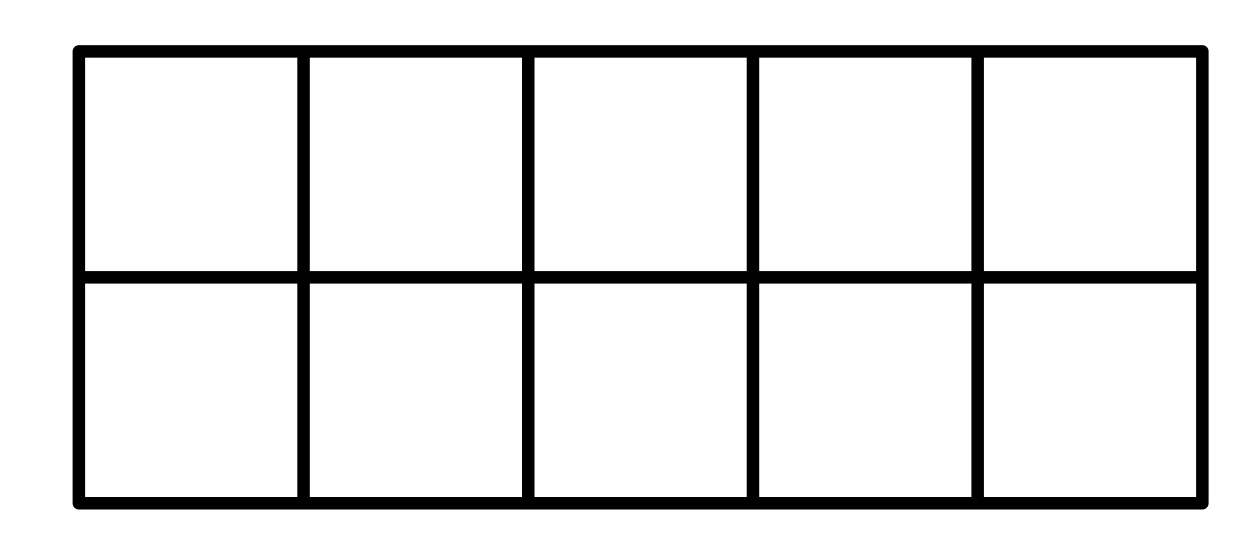 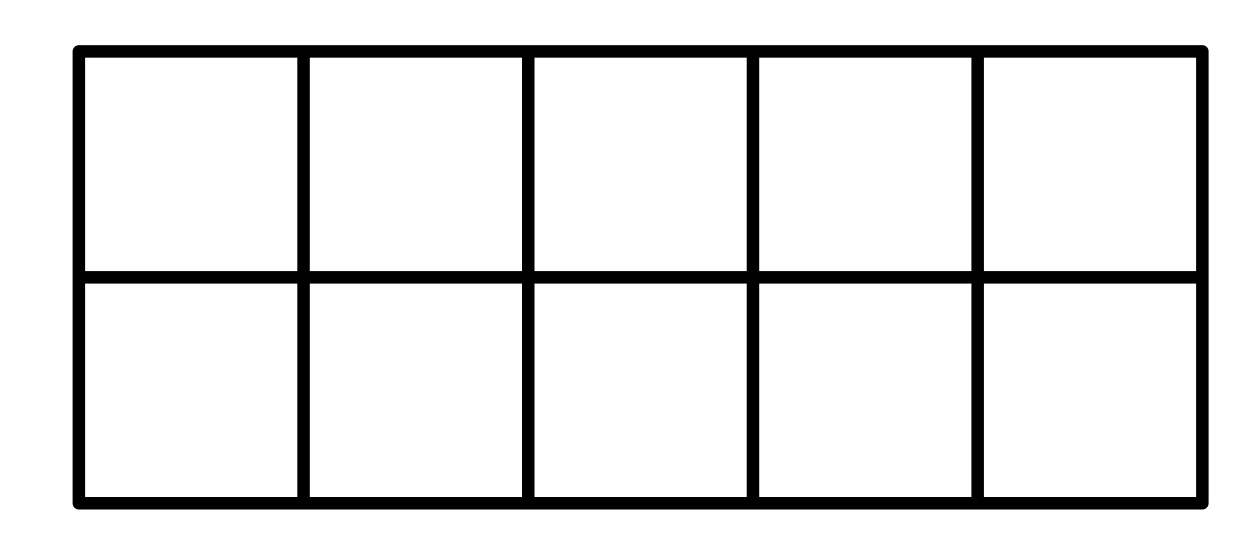 9
First there were _____.

Then _____ more were added.

Now there is _____.
4
13
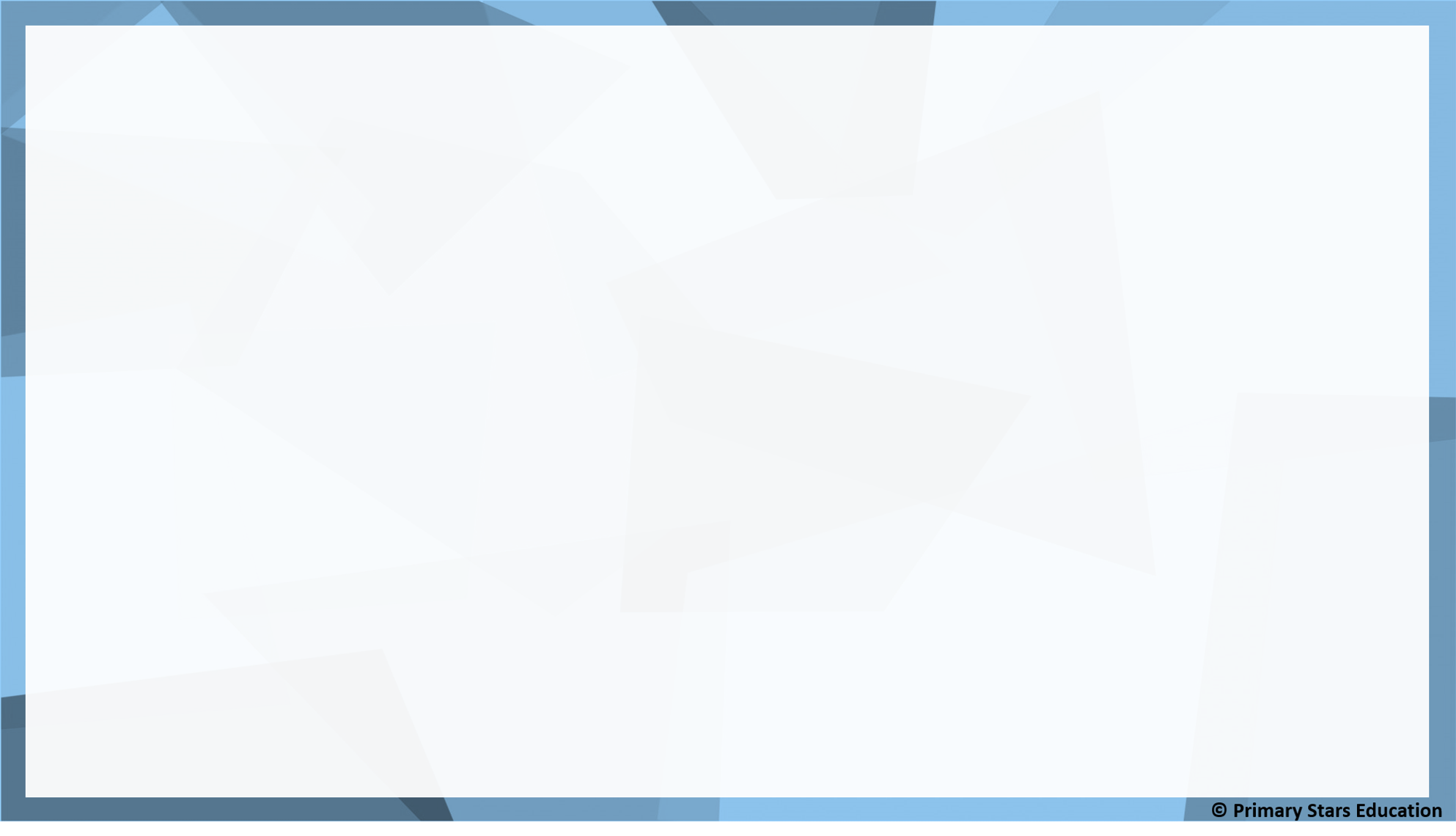 Fluency
First
Then
Now
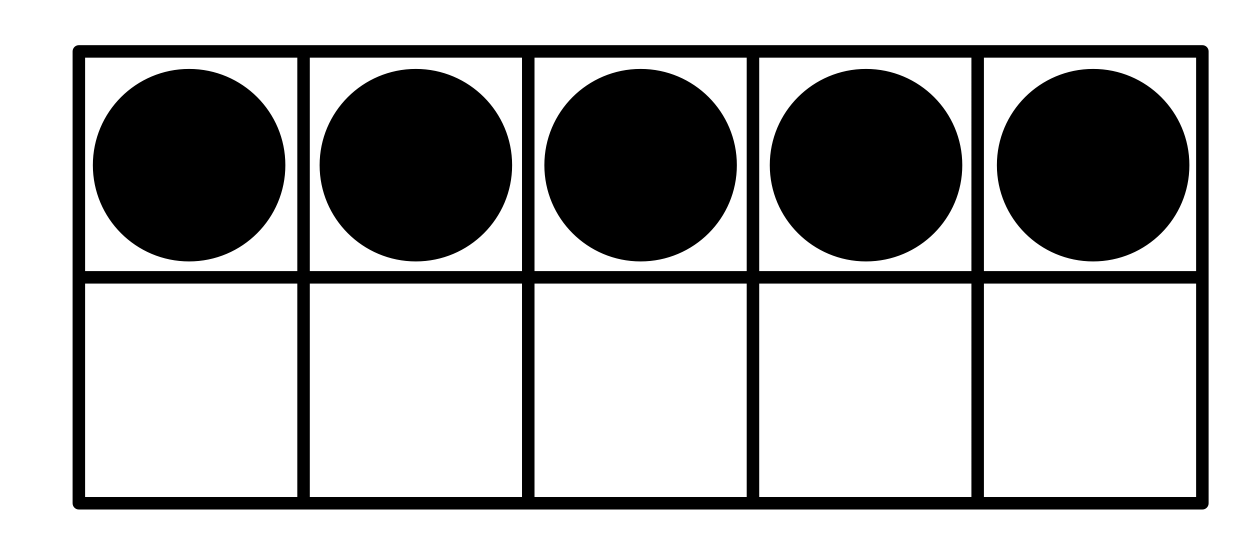 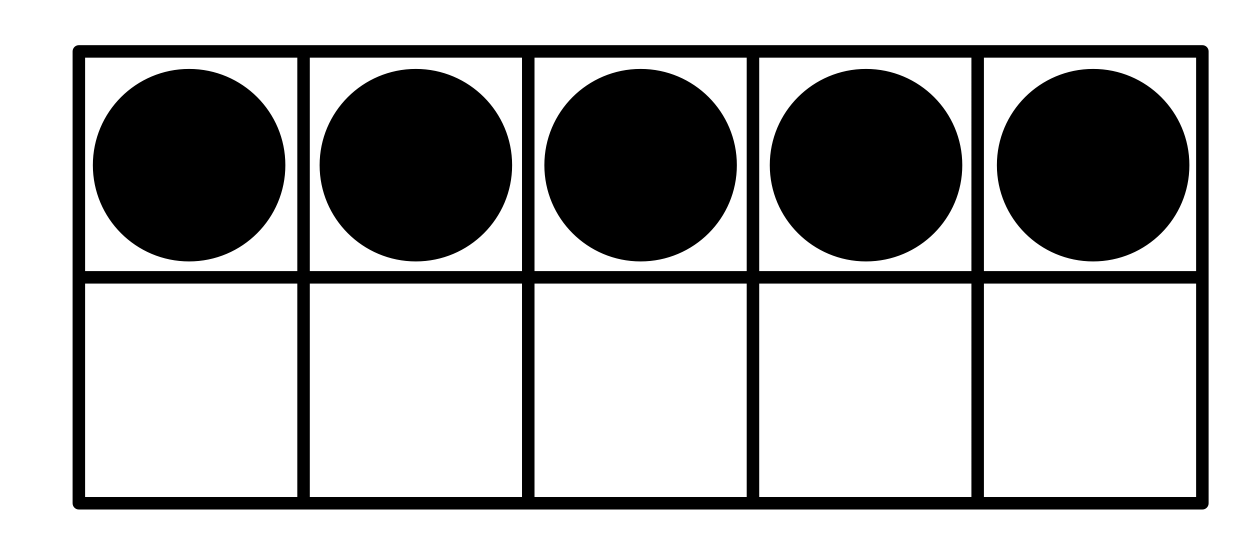 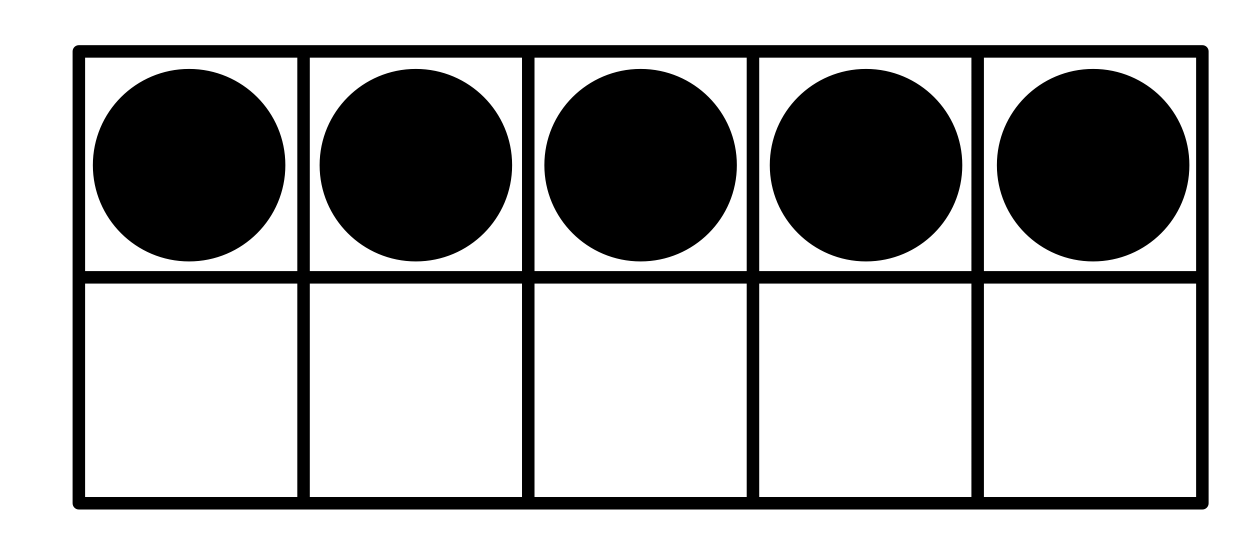 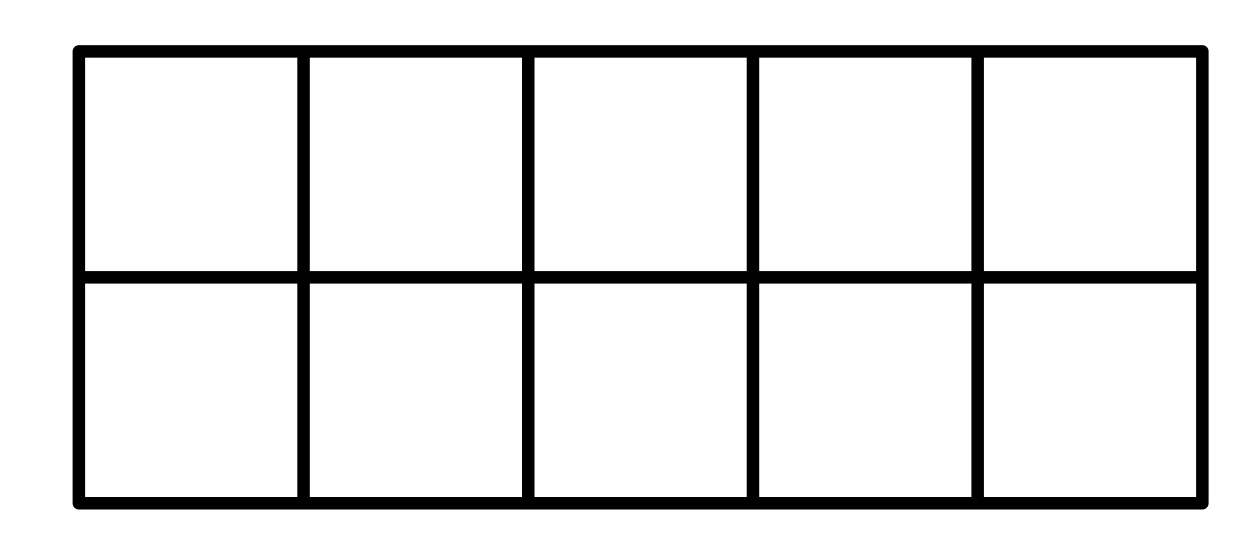 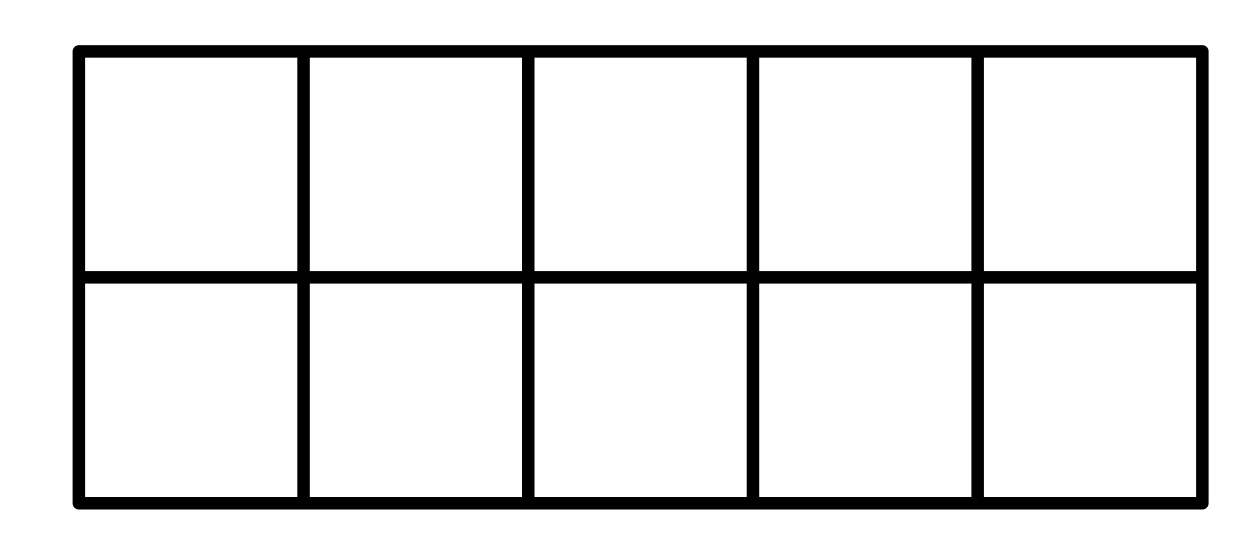 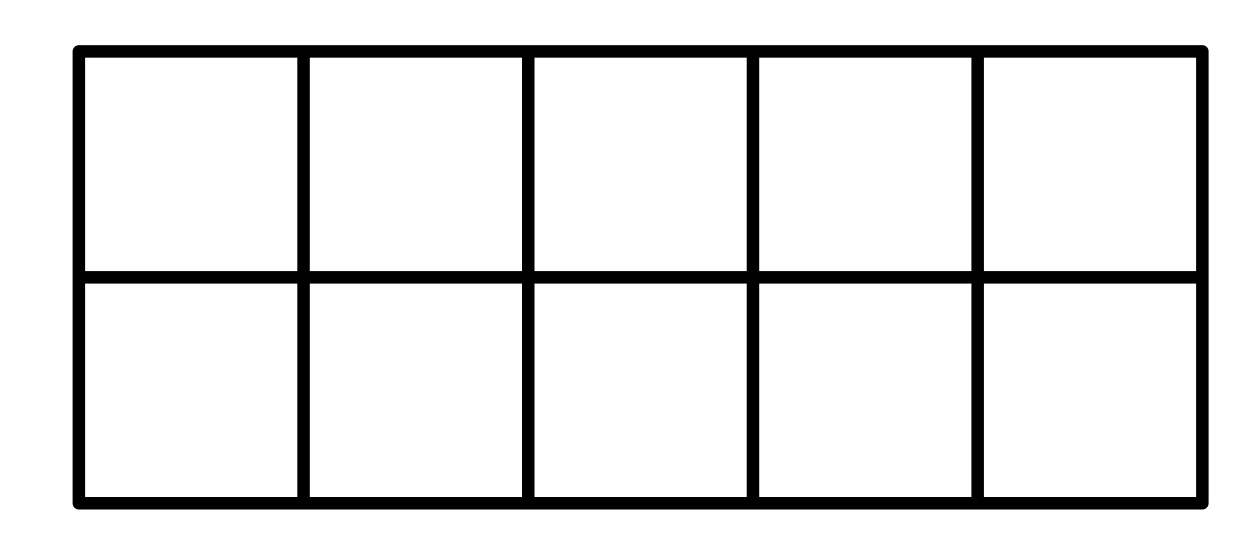 5
First there were _____.

Then _____ more were added.

Now there is _____.
12
17
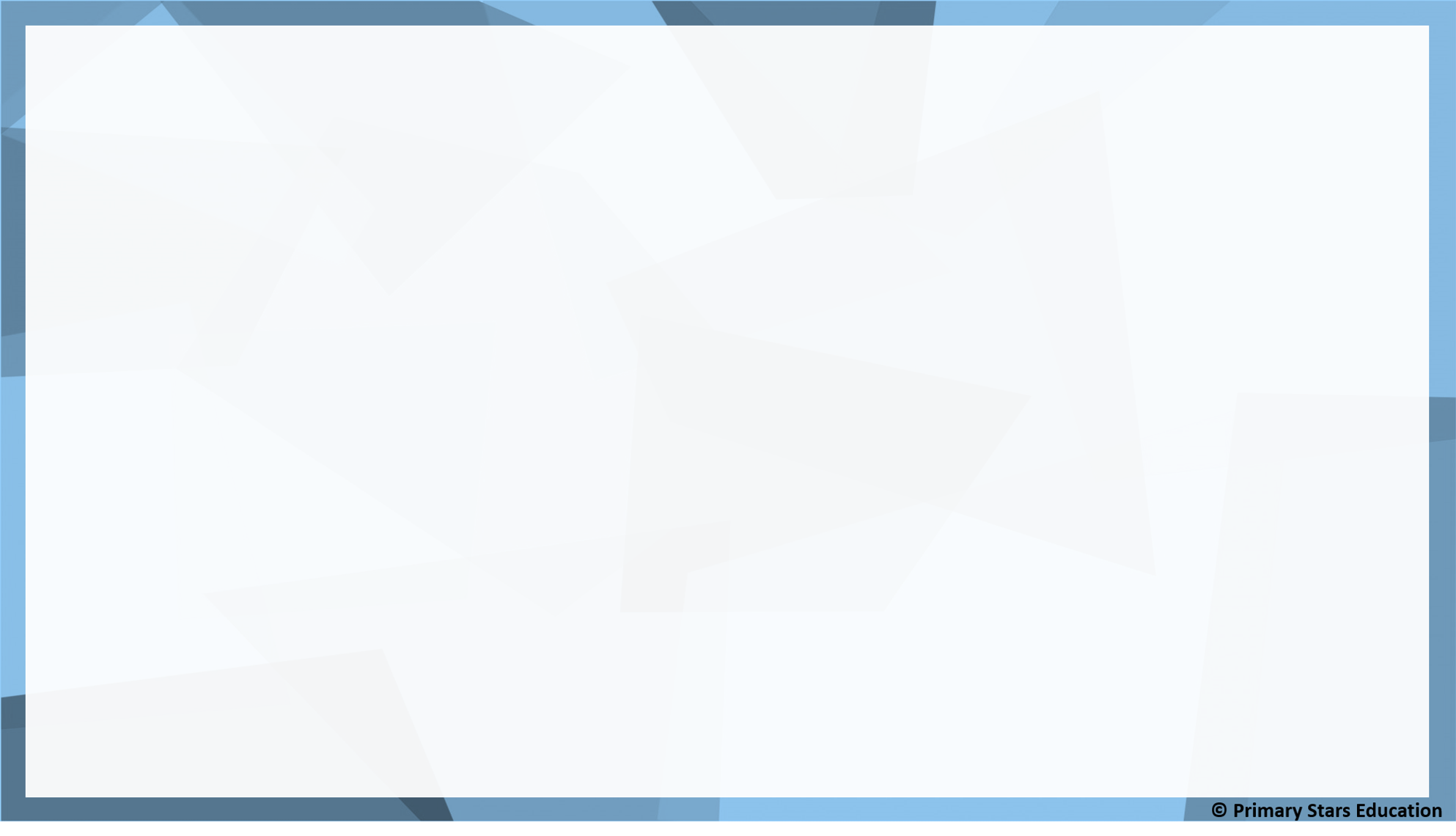 Fluency
How many more to make 10?
4
6
______ + ______ = 10
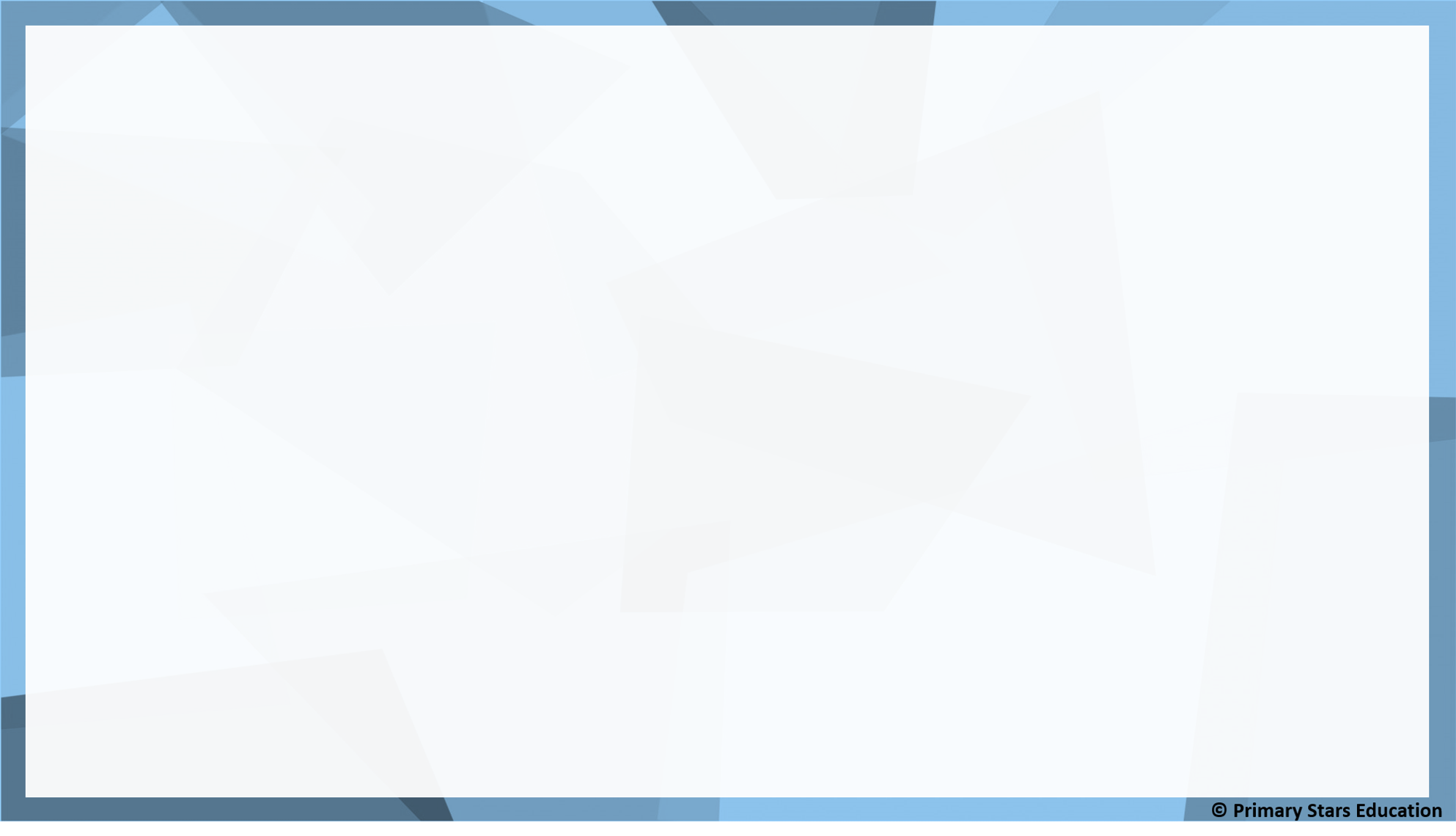 Fluency
How many more to make 10?
7
3
______ + ______ = 10
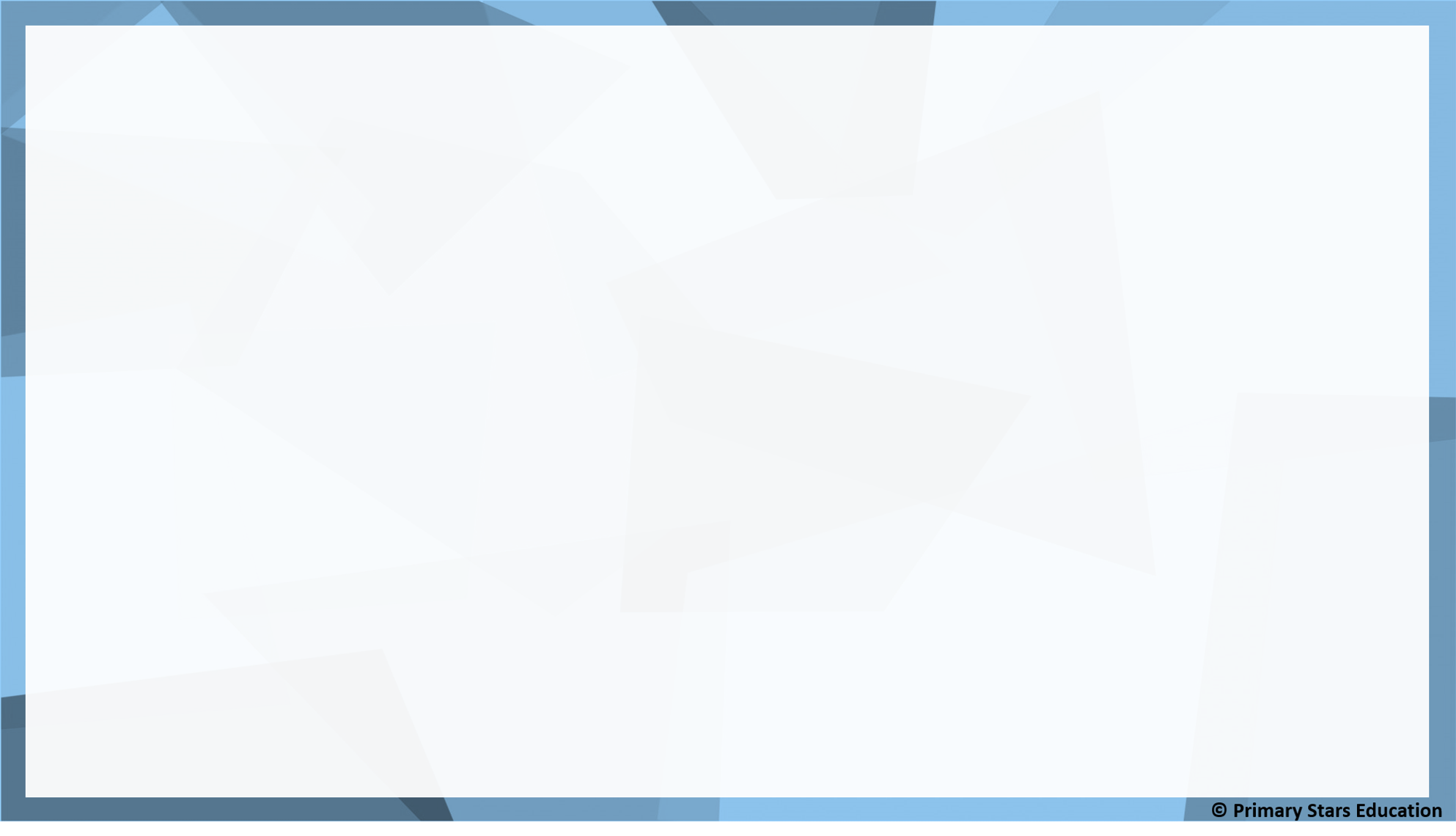 Fluency
How many more to make 20?
0
1
2
3
4
5
6
7
8
9
10
11
12
13
14
15
16
17
18
19
20
14
6
______ + ______ = 20
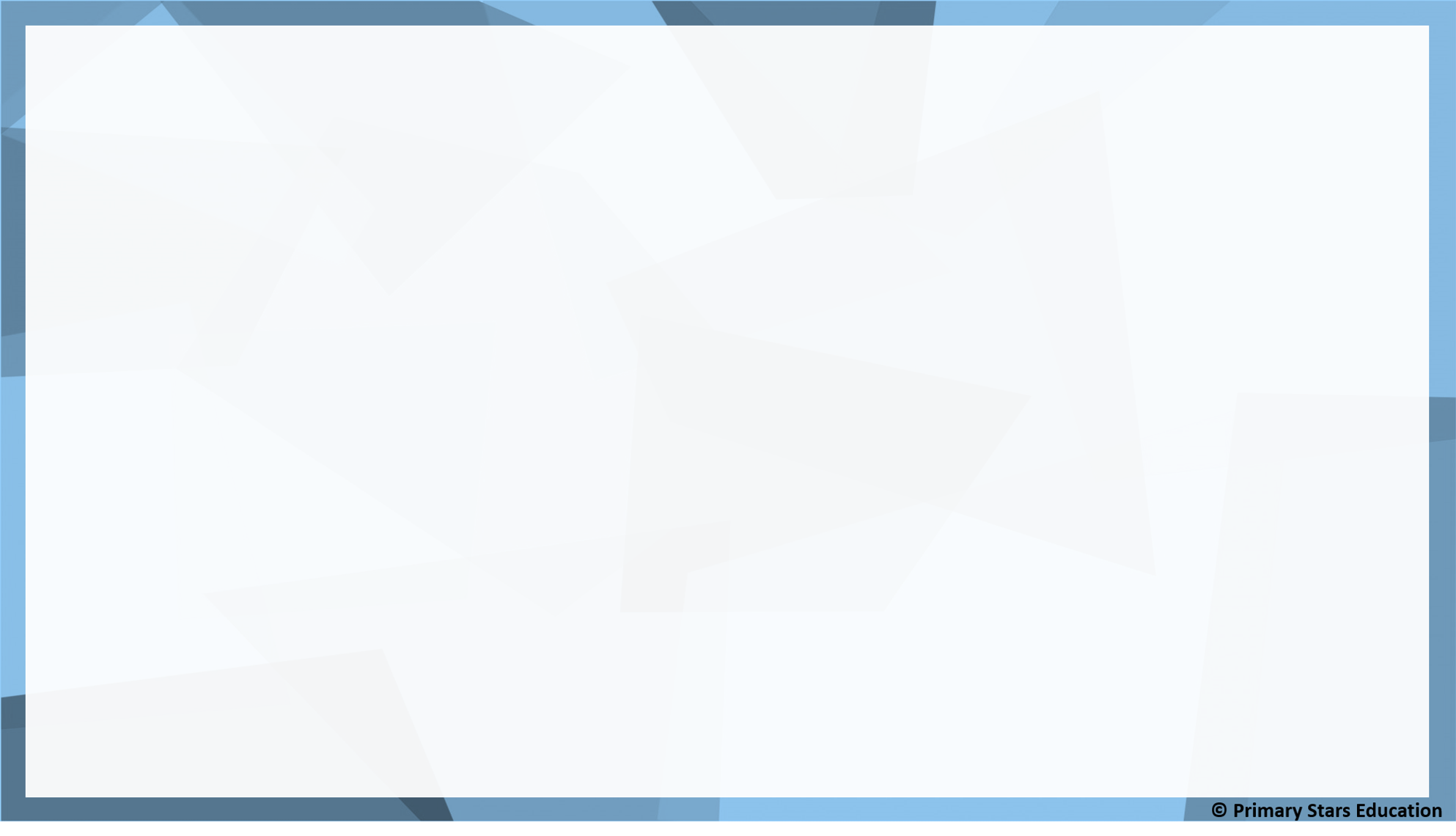 Fluency
How many more to make 20?
0
1
2
3
4
5
6
7
8
9
10
11
12
13
14
15
16
17
18
19
20
9
11
______ + ______ = 20
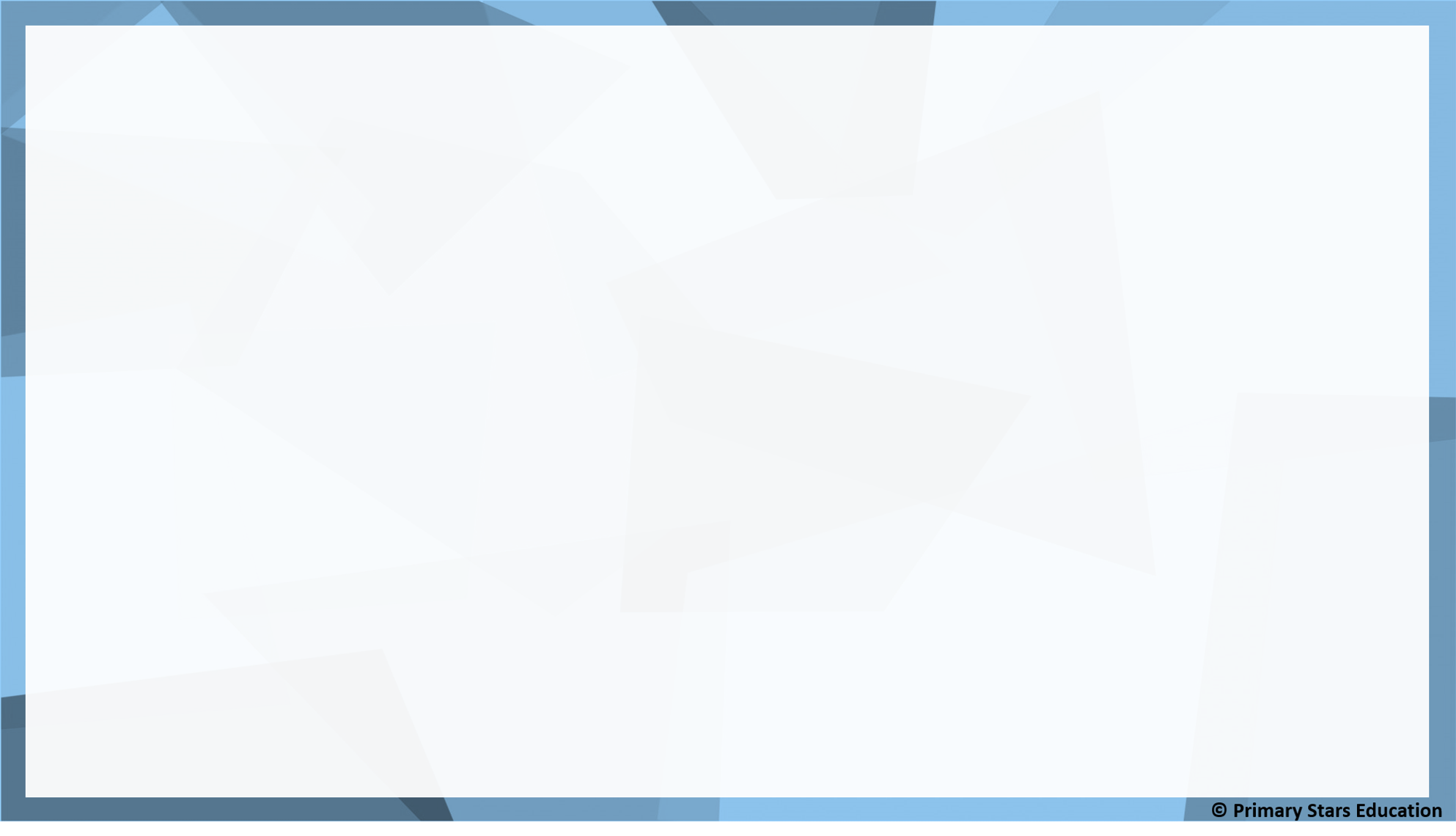 Fluency
How many more to make 20?
0
1
2
3
4
5
6
7
8
9
10
11
12
13
14
15
16
17
18
19
20
3
17
______ + ______ = 20
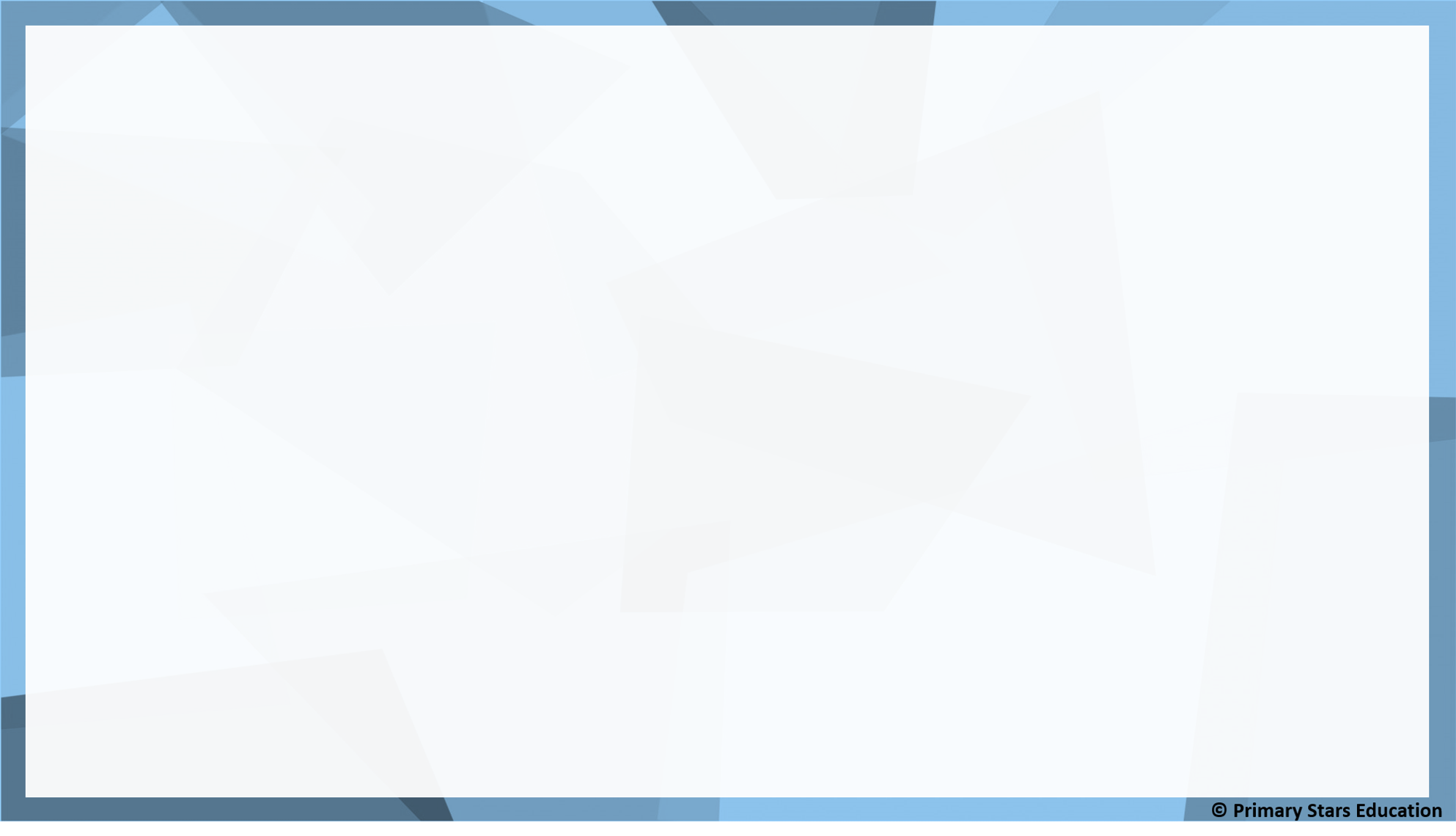 Reasoning
Spot and explain the mistake.
6 + 8 = 14
0
1
2
3
4
5
6
7
8
9
10
11
12
13
14
15
16
17
18
19
20
The jumps on the number line show 8 + 6.
It should show 6 plus 8 more.